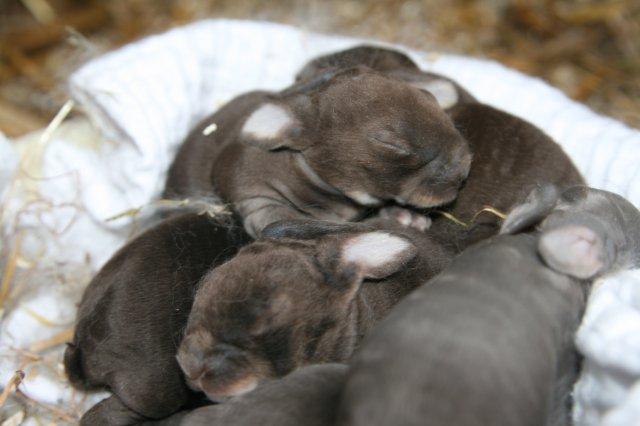 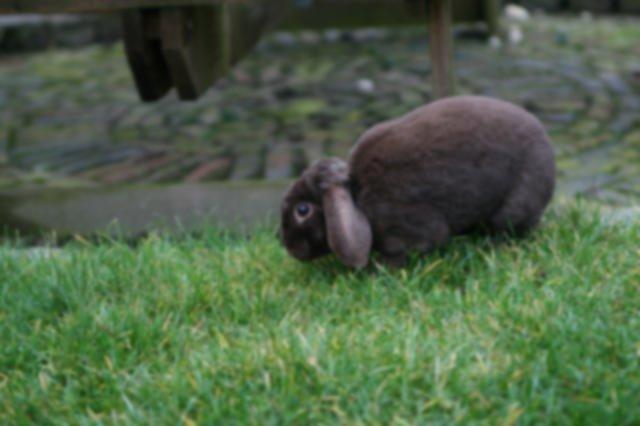 Konijn:Voortplanting
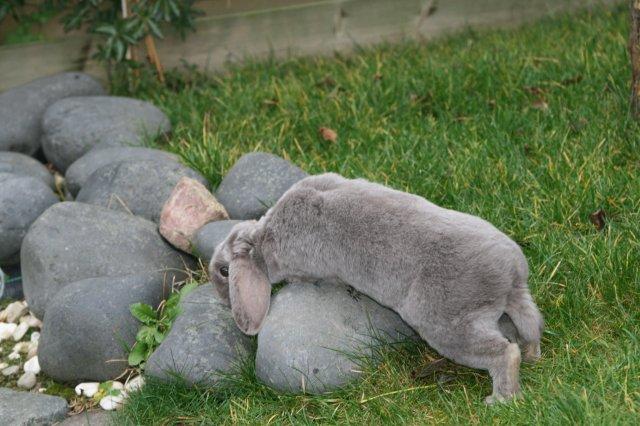 Diersoortverdieping: het konijn
Ram
Groter en grover van bouw
Bredere kop
Meer markeer-/sproeigedrag
Rustiger/vriendelijker/gelijkmatiger temperament?
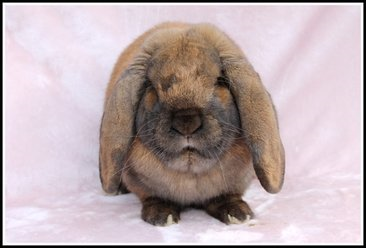 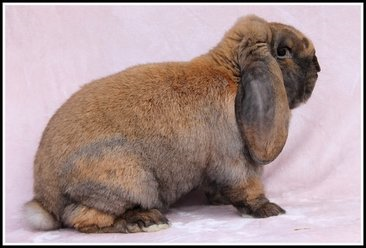 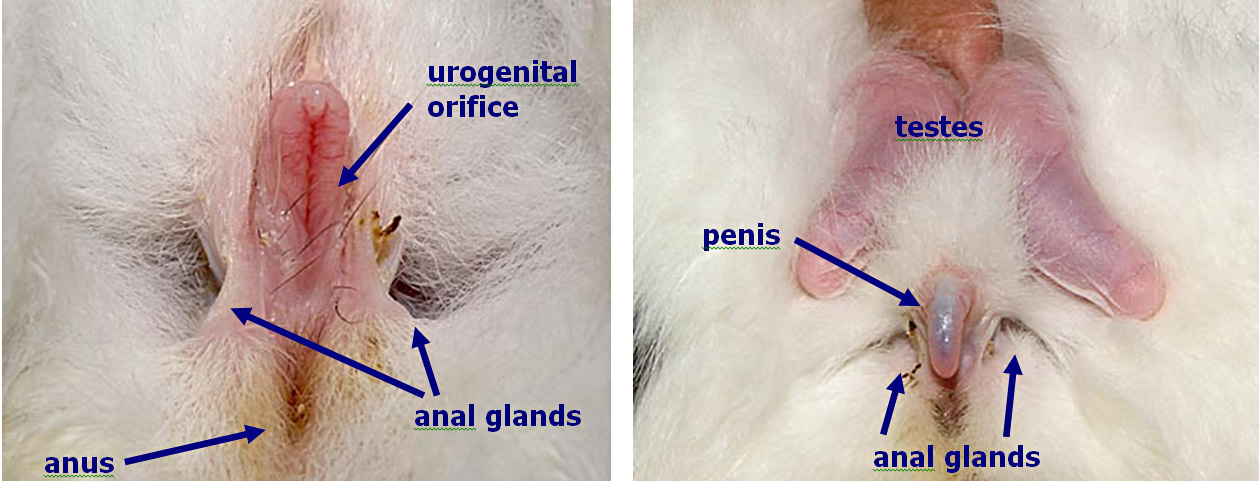 Voedster
Kleiner/langer van bouw
Tepels, wam
Periodiek hormonaal gedrag (agressie, sproeien, schijnzwanger, nesteldrang)
Actiever, temperamentvoller gedrag?
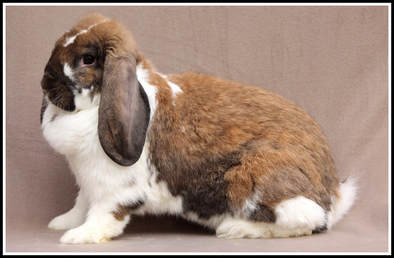 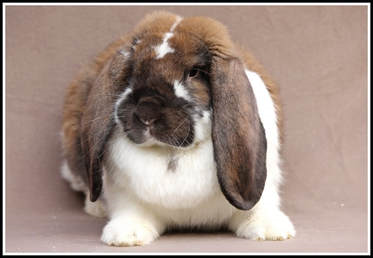 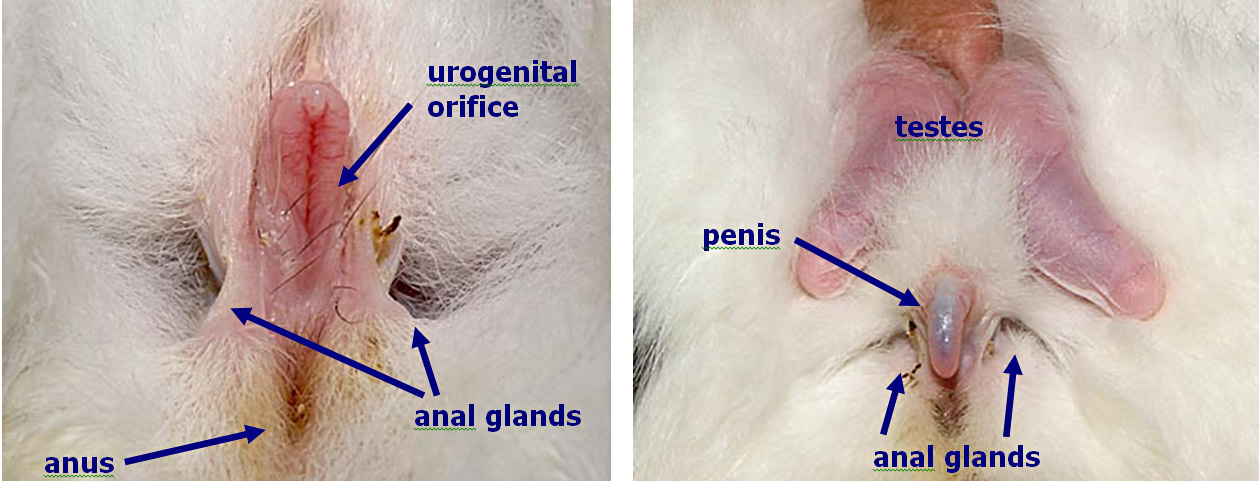 Geslachtsbepaling
Video geslachtsbepaling (Engels) 
Video geslachtsbepaling jong konijn (Engels)
Video geslachtsbepaling babykonijn (Engels)
Video geslachtsbepaling babykonijn 2 (Engels)
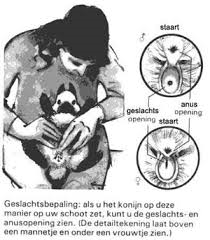 Kengetallen
Geslachtsrijp: 2-3 maanden
Fokrijp: vanaf 6 maanden

Castratie: ram vanaf ong. 5 maanden, voedster vanaf ongeveer 7 maanden
Waarom? Minder kans op baarmoedertumoren en –ontstekingen (voedster), minder hormonaal gedrag ram en (voedster), mogelijkheid tot koppelen (ram)
Voortplantingscyclus
Vruchtbaar: gehele jaar door, maar oorspronkelijk seasonal breeder (voorjaar)
Meest vruchtbaar: februari-augustus
Minst vruchtbaar: oktober-januari
Meeste voedsters geen vaste cyclus (12-16 dagen?)
Bronstkenmerk: vulva rood en gezwollen
Geïnduceerde ovulatie
Voortplantingscyclus 2
Draagtijd: 30 dagen
Teken naderende bevalling: nest maken (<1 dag)
Nestgrootte: 1-12, gem. 6 
Afname melkgift: 3e week, 4e week
Speenleeftijd: 6 weken
Volgende dekking mogelijk: direct na bevalling, verstandig is ruim na spenen eerste nest
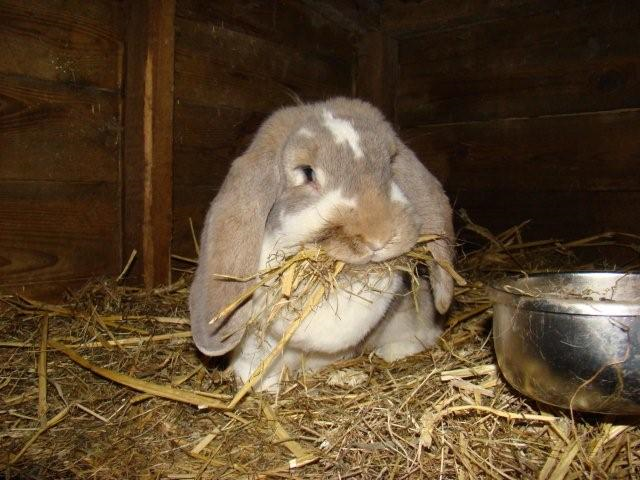 Filmpjes dekking, geboorte en jongen
Dekking
Dekking 2
Geboorte
Ontwikkeling jongen
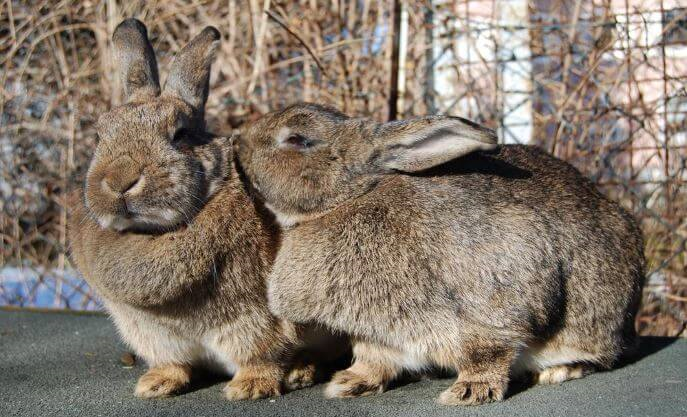 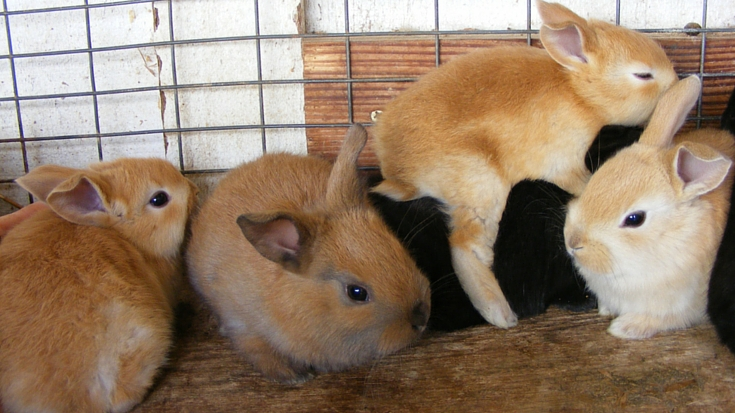 Jong konijn
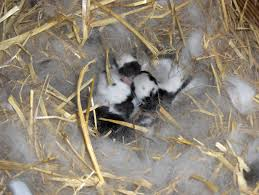 Lamprei, kit, kitten
Nestblijver (kaal en blind)
10 dagen ogen open
3 weken vast voedsel mee-eten, lopen door verblijf, spelen
4 weken moeder speent jongen, opvoeding en socialisatie belangrijk
6 weken “zelfstandig” (7-8 weken)
Pubertijd 3,5-9 maanden
Volwassen 9 maanden-1 jaar
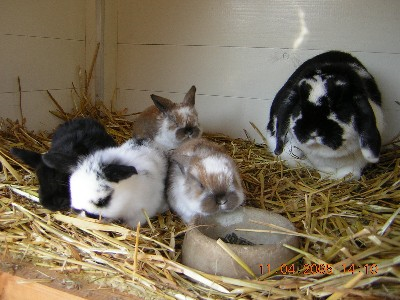